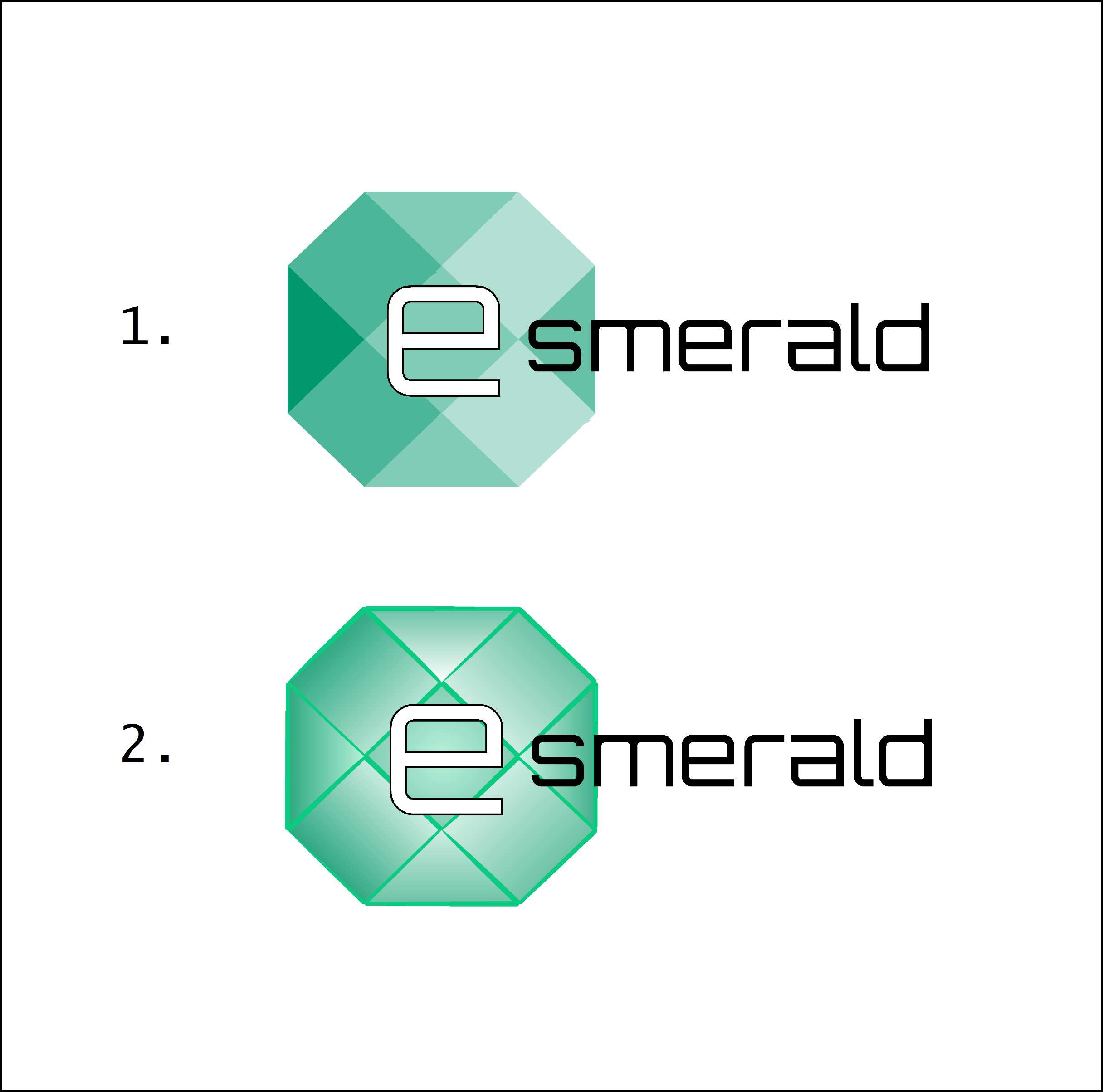 “Enhancing SMEs’ Resilience After Lock Down”
EL MODELO OMNICANAL: IMPLEMENTACIÓN Y MEJORA DE LA EXPERIENCIA

By: Internet Web Solutions
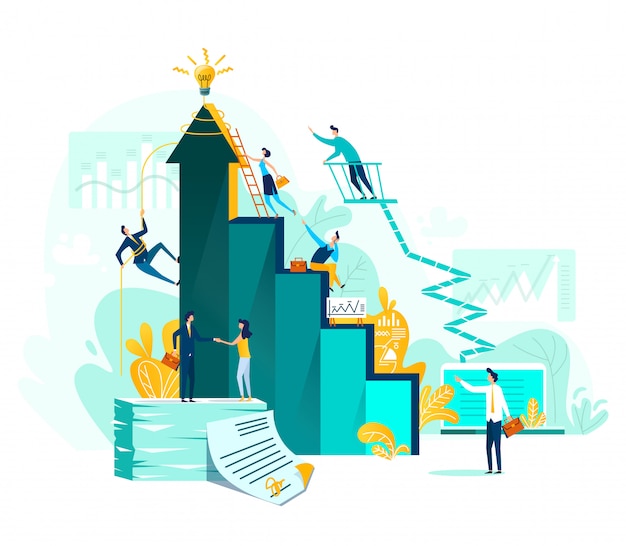 OBJETIVOS Y METAS
Al acabar este modulo podrás:
Comprender los aspectos esenciales, los puntos fuertes y los puntos débiles del omnicanal
Diferenciarlo de las acciones multicanal
Saber más acerca de estrategias omnicanal probadas
ÍNDICE
Unidad 1: Conceptos y estrategias omnicanal
Qué es el modelo omnicanal
Diferencias entre omnicanal y multicanal
Ejemplos de estrategias omnicanal
Beneficios y retos
UNIDAD 1: Conceptos y estrategias omnicanal
SECCIÓN 1.1.: Qué es el modelo omnicanal
Es un modelo que busca proporcionar una experiencia personalizada a los clients a través de una gran variedad de canales de comunicación, para así convertir las visitas en ventas. Habilita un mayor número de oportunidades para contactar a los clientes potenciales.
Esta experiencia exclusiva contiene: 
Visitas físicas (a tiendas) para ver y tocar el producto
Visitas online (a tiendas online) demostraciones de las características y funciones del producto
Consideración de las características y deseos potenciales del cliente y del marketing en las redes sociales
UNIDAD 1: Conceptos y estrategias omnicanal
SECCIÓN 1.2.: Diferencias entre omnicanal y multicanal
Multicanal
Omnicanal
Multicanal: El uso de todos los canales disponibles (tienda física, móvil, marketing online) para contactar a los clientes sin una connexión entre los canales. Omnicanal: Una modalidad que proporciona una integración y respuesta sin interrupciones entre los canales
UNIDAD 1: Conceptos y estrategias omnicanal
SECCIÓN 1.3.: Ejemplos de estrategias omnicanal
Ahora, echemos un ojo a cómo funciona una experiencia omnicanal que incluya tanto tiendas online como físicas:

Móvil. Un usuario de redes sociales ve a una amiga publicando sobre su flamante nuevo portátil. Casualmente este usuario también busca un portátil, así que clica en el enlace que su amiga incluyó en su publicación para ver si las características del product coinciden con lo que busca. Quedándose casi sin batería, el usuario bloquea el teléfono y se lo guarda. 

Marketplace online. Una vez en casa, el usuario se vuelve a acordar del portátil y entra al enlace de nuevo. La tienda le reconoce como a un usuario que regresa y el portátil aparece como un artículo visto recientemente. Ahora, puede echarle un ojo en profundidad al portátil y también compararlo con las otras opciones disponibles.
UNIDAD 1: Conceptos y estrategias omnicanal
SECCIÓN 1.3.: Ejemplos de estrategias omnicanal
Tienda física: Aun no convencido, nuestro usuario quiere ver los productos escogidos en persona para hacerse una idea de sus características físicas (tacto, peso, tamaño, ergonomía…) así que se dirige a una tienda física que lo tenga. Cuando se conecta a la red de la tienda, el personal descubre sus búsquedas sobre el portátil, lo que les permite asistirle mejor, y por tanto estar más cerca de cerrar la venta. 

Entrega: Tras la compra, nuestro usuario puede escoger entre llevarse el producto a casa o que se lo envíen. Si elige la entrega, el proceso puede seguirse usando su móvil, tablet o portátil. 

Posventa: Habiendo comprobado que el producto ha sido recibido con éxito, la tienda hace una llamada de seguimiento para evaluar el nivel actual de satisfacción del usuario. Sin embargo, unos días más tarde, el usuario tiene unas preguntas para atención al usuario, que, habiendo guardado toda la información de su pedido, es capaz de responder a todas sus preguntas con efectividad y presteza
UNIDAD 1: Conceptos y estrategias omnicanal
SECCIÓN 1.4.: Beneficios y retos(1)
Comunicación integrada y análisis. Para procesar la casi infinita cantidad de datos generados por todos los canales de comunicación, las necesidades y deseos de los clientes tienen que considerarse. Para conseguirlo, un enfoque omnicanal abre un mundo de posibilidades: sus posibilidades multicanal permiten a las empresas administrar eficazmente los datos de los clientes independientemente de su origen y realizar comparaciones de perfiles en toda la plataforma. 

Encuentra a los clientes donde estén. Los perfiles de los clientes deben gestionarse como entidades únicas en todos los canales para evitar posibles pérdidas o corrupción de información, lo que resultará en un servicio al cliente personalizado de mejor calidad y la capacidad de recompensar a los clientes independientemente de la plataforma escogida para sus compras.
UNIDAD 1: Conceptos y estrategias omnicanal
SECCIÓN 1.4.: Beneficios y retos (2)
Consigue datos de cada transacción. Cada transacción individual cuenta. Juntos, todos estos datos funcionan como las teselas que forman un mosaico y es esta “imagen final” la que permite a los negocios seguir y clasificar a los clientes por datos demográficos, perfiles o personas de compra. A su vez, es un aspecto crucial de la gestion básica del sistema empresarial.

Público específico a los que se dirige. Una vez realizado el análisis de los clientes y las transacciones, se pueden ajustar las experiencias de marketing y venta al por menor en los mercados objetivo seleccionados. Se pueden utilizar los enlaces entrantes para adaptar sus campañas de marketing online a un grupo determinado de personas.
UNIDAD 1: Conceptos y estrategias omnicanal
SECCIÓN 1.4.: Beneficios y retos (3)
Integración empresarial. Se compone de cinco elementos: 1) Atención al cliente, 2) ventas, 3) merchandising, 4) inventario, 5) planificación de los recursos de empresa. Estos elementos se combinan para mejorar el nivel de la atención al cliente y otros productos.  
Compras centradas en la experiencia y el servicio. Proporcionar servicios y productos multicanal es clave para ofrecer a los clientes el mejor servicio disponible. Para ello, la gestión omnicanal es primordial para ofrecer una compra centrada en el servicio correcta.
UNIDAD 1: Conceptos y estrategias omnicanal
SECCIÓN 1.4.: Beneficios y retos (4)
1. La unificación de servicios puede resultar difícil si se tienen en cuenta las variaciones de precio entre los canales
2. La gestión de pedidos puede no ser suficientemente buena
3. Las entradas relacionadas con las existencias pueden no    ______ser tan precisas como se necesiten
4. La atención al cliente puede ser insuficiente o insostenible
UNIDAD 1: Conceptos y estrategias omnicanal
SECCIÓN 1.4.: Beneficios y retos (4)
5. Los programas de fidelidad pueden no ser tan productivos
6. La frontera entre lo digital y lo físico puede no ser        ______totalmentente clara debido a choques culturales.
7. Posible falta de experiencia con la gestión omnicanal
Principales conclusiones:
El modelo omnicanal proporciona experiencia personalizada para convertir las visitas en ventas
Los clientes pueden experimentar una integración sin interrupciones entre los contenidos de los canales
Esta modalidad abre también un gran rango de personalización, seguimiento y segmentación
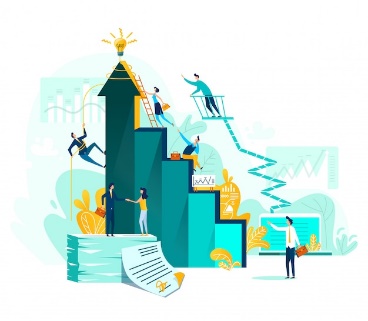 La aplicación depende en gran medida de la coordinación y la atención al cliente
Test de evaluación
2. Es la atención al cliente un reto para el modelo omnicanal?
  
a.- No
b.- Sí
c.- Solo por llamada telefónica
3. La diferencia principal entre el modelo omnicanal y el multicanal es:

a.- Integración sin interrupciones entre los canales
b.- El omnicanal tiene más canales
c.- Un enfoque más fácil
El omnicanal incluye:

a.- Tiendas, e-commerce, redes sociales, call centers
b.- Revistas, m-commerce, tiendas online, call centers   
c.- Redes sociales, e-commerce, formación, computación en la nube
5. Es un paso del proceso de la integración impresarial

a.- Internacionalización
b.- Team building
c.- Planificación de los recursos de empresa
4.   Obtener datos de cada transacción:

a.- Permite el seguimiento y clasificación de los clientes
b.- Es siempre ilegal
c.- Puede llenar el disco duro
Test de evaluación
2. Es la atención al cliente un reto para el modelo omnicanal?
  
a.- No
b.- Sí
c.- Solo por llamada telefónica
3. La diferencia principal entre el modelo omnicanal y el multicanal es:

a.- Integración sin interrupciones entre los canales
b.- El omnicanal tiene más canales
c.- Un enfoque más fácil
El omnicanal incluye:

a.- Tiendas, e-commerce, redes sociales, call centers
b.- Revistas, m-commerce, tiendas online, call centers   
c.- Redes sociales, e-commerce, formación, computación en la nube
5. Es un paso del proceso de la integración impresarial

a.- Internacionalización
b.- Team building
c.- Planificación de los recursos de empresa
4.   Obtener datos de cada transacción:

a.- Permite el seguimiento y clasificación de los clientes
b.- Es siempre ilegal
c.- Puede llenar el disco duro
UNIDAD 1: Conceptos y estrategias omnicanal
FUENTES
Shopify --- https://www.shopify.com/enterprise/omni-channel-vs-multi-channel

Salesforce --- https://www.salesforce.com/eu/blog/2020/12/omnicanal-strategy-benefits.html#:~:text=An%20omnicanal%20strategy%20benefits%20businesses%20by%20providing%20them%20with%20a,and%20develop%20smarter%20replenishment%20practices.

Silverearth --- https://www.silverearth.com/5-challenges-of-omnicanal-business
¡Gracias!